Maanmittaustoimitus, tilusjärjestely Tno: 2020-638928
Kokous 11.12.2024 klo 10:00

Virpiniemi auditorio
Toim. Ins. Juha Kytölä, uskotut miehet: Raine Pernu ja Sampsa Aro, 11.12.2024, kokous
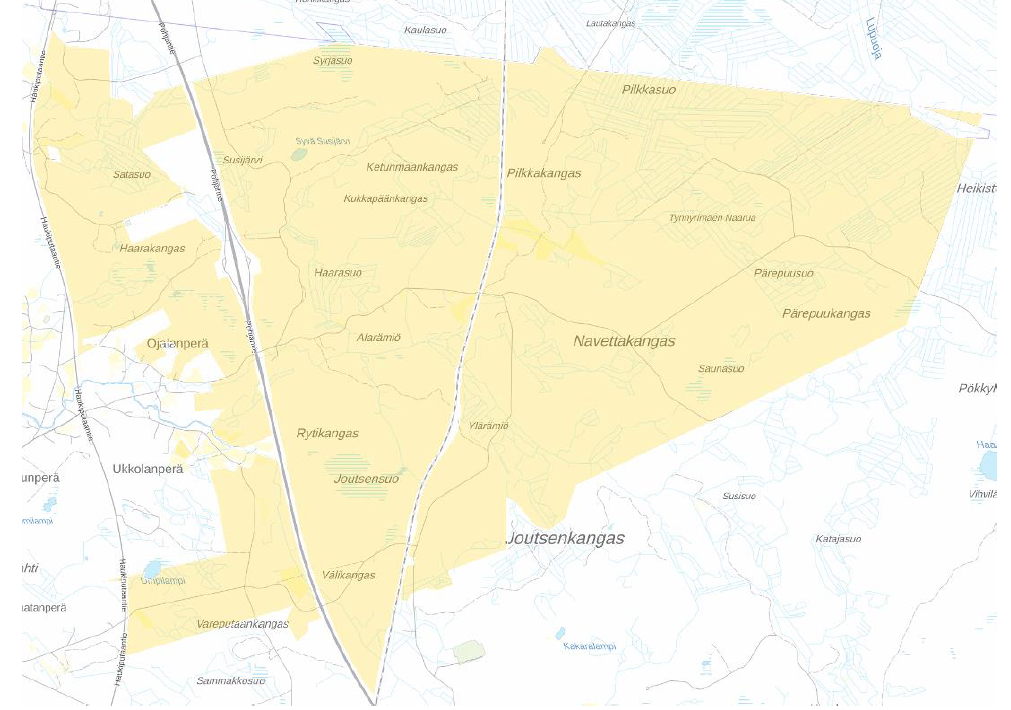 SIVU 2
10.12.2024
KÄSITELTÄVÄT ASIAT
- Toimituksen eteneminen

- Jako- ja piirirajojen käyminen ja maastoon merkinnät ja mittaukset

Tieoikeuksien käsittely

Ukkolansuora liittäminen tiekunnalliseen Jouttenkankaan tiehen

Toimituksen v. 2025 suunnittelu; 
Tieyksiköt, tilikorvaukset ja kiinteistötoimitusmaksu
SIVU 3
10.12.2024
Syksyn -24 eteneminen
Maastotyöt ja mittaukset tehty syksy 2024

Tarvittavat rajanavaukset tehty syksy 2024

Tilojen yhdistämishakemuksia vastaanotettu, yhdistäminen sallittu edelleen

MML Esa Ärölä, päivitystyö vaihtuville metsäkuvioille (puuston kasvattaminen ja päivitetyt kantohinnat)
SIVU 4
10.12.2024
Jako- ja piirirajojen käyminen
Maastotyöt; 
Mittaukset, uusien rajamerkkien rakentamiset, uusien rajojen maastoon merkkaukset ja rajanavaukset) tehty pääosin syksyllä -24. Eveliina Nikkilän ja Hannu Holapan toimesta (rajanavaukset Markku Ylisipola).

Maanomistajat ovat aktiivisesti olleet mukana maastotöissä

Jakorajat sekä piirirajat käyty jakosuunnitelman mukaisesti

Valituksenalaisen kiinteistön osalta rajat ovat käymättä
SIVU 5
10.12.2024
Toim. Ins. Juha Kytölä, uskotut miehet: Raine Pernu ja Sampsa Aro, 11.12.2024, kokous
Tieoikeuskäsittely toimitusalueella
Järkevintä lakkauttaa kaikki toimitusalueella sijaitsevat vanhat tieoikeudet ja perustaa jokaiselle palstalle uusi tämän päivän tarpeita palveleva tieoikeus.

Perustelut: Vanhat tieoikeudet perustettu vuosisatojen saatossa aina tähän päivään saakka, eivätkä välttämättä palvele enää tarkoitustaan. Käytännössä uudet tieoikeudet pääosin perustetaan maastossa jo ennestään olevia kulku-uria pitkin.

Toimitusinsinööri on alustavasti tutkinut tieoikeuksien paikkoja maasto- ja karttatarkasteluin ja asettanut ne nähtäville 7.8.2024 päivänä. 
Maanomistajat ovat voineet antaa kommenttinsa nähtävillä oleviin alustaviin tieoikeuksiin 12.9.24 saakka.

Perustellut muutokset tehty ja tieoikeus sijaintikartat asetettu nähtäville 15.10.24.

Kokouksessa 11.12.24 tehdään päätös tieoikeus käsittelyistä.
SIVU 6
10.12.2024
Toimitusalueen kaikki vanhat aiemmin perustetut tieoikeudet lakkautetaan toimitusmiesten päätöksellä 11.12.24.
Toimitusalueen jokaisen kiinteistön palstalle perustetaan toimitusmiesten päätöksellä 11.12.24 Yksityistielain mukainen tieoikeus kartoissa esitettyyn paikkaan.
SIVU 7
10.12.2024
Tieoikeuksista
Kaikille maanomistajille lähetetään rekisterikartta ja kiinteistörekisteriote rekisteröinnin jälkeen.

Halutessaan lisätietoa tieoikeuksista voi pyytää etukäteen toimitusinsinööriltä.

Tieoikeuksien leveydet on pääosin perustettu maastossa olemassaolevan tieuran levyisinä.
SIVU 8
10.12.2024
Ukkolansuoran liittäminen  Jouttenkankaan tiehen
- Jouttenkankaan tiehoitokunta on kokouksessaan(8.5.23) päättänyt esittää Ukkolansuorantien (2,1km) liittämistä osaksi tiekunnallista tietä. 

- Toimitusinsinööri on 2.10.24 lähestynyt kirjeitse Ukkolansuoran tien vaikutusalueen kiinteistöjen omistajia ja pyytänyt mielipiteitä ko. asiaan.

- Jonkin verran tuli korjattavaa tien vaikutusalueeseen, kukaan ei vastustanut liittämistä  tiekunnalliseen tiehen.
SIVU 9
10.12.2024
Ukkolansuoran liittäminen  Jouttenkankaan tiehen
Oulun kaupunki lähestyi s-postitse 9.10.24 ja ilmoitti Asemakylän ns. Sipilä asemakaavan laadinnasta (asuinalue). Kaavoitus osallistumis- ja arviontisuunnittelu vaiheessa.
Kaupungin tavoite on katkaista Ukkolansuorantien yhteys Kiiminkijoentien mt. 846 Martinniemen vanhan junaradan pohjoispuolelle (läpiajoliikenne).
Ukkolansuoran liittämiselle Jouttenkankaan tiekunnalliseen tiehen ei Oukan kaavoitushanke aiheuta estettä.
SIVU 10
10.12.2024
SIVU 11
10.12.2024
Ukkolansuoran liittäminen Jouttenkankaan tiehen , Päätös:
Ukkolansuoran tiehaara n. 2,1km liitetään Jouttenkankaan tiekunnalliseen yksityistiehen. Tieoikeuden leveys 14m. Tie rasittaa siihen rajoittuvia tiloja. Tien on ennestään rakennettu (yli 50v sitten), korvauksia maapohjasta ei ole tarpeen määrätä. 

Lisäksi perustetaan sivutieoikeudet Ukkolansuoran vaikutusalueen palstoille.
SIVU 12
10.12.2024
Vuoden 2025 suunniteltu eteneminen
Tieyksiköiden päivittäminen toimitusalueen kiinteistöille (tiekunnalliset tiet)

Alkuvuosi 2025
SIVU 13
10.12.2024
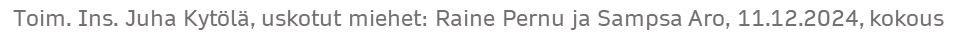 Vuoden 2025 suunniteltu eteneminen
Vaihtuvien alueiden tilikorvaukset käsittely
Kantohinnat päivitys
Vaihtuvien alueiden puuston kasvattaminen
Arviotiedot maanomistajille
Korvauspäätös kokouksessa   !!! (kevät 2025)
Erääntyy/tilitetään 3 kk päätöspäivästä !!!
SIVU 14
10.12.2024
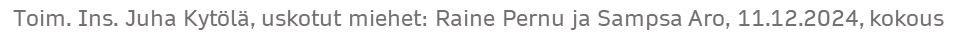 Vuoden 2025 suunniteltu eteneminen
Kiinteistötoimitusmaksun osittelu syksy -25

Suomen valtio maksaa 75 % kiinteistötoimitusmaksusta

Loppuosa 25 % ositellaan tilusjärjestelystä saadun hyödyn mukaan toimitusalueen kiinteistöille
SIVU 15
10.12.2024
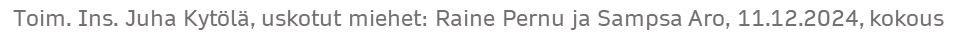 Asiakirjat
- Toimituksen internet-sivuille asetetaan nähtäville kokousdiat

- Pöytäkirja lähetetään 14 vuorokauden kuluessa asianosaisille. Yhteisesti omistettujen kiinteistöjen osalta kuitenkin vain yhdelle heistä.
SIVU 16
10.12.2024
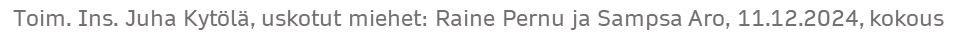 Muutoksenhaku
Toimitusinsinööri lopetti kokouksen. Toimituskokouksessa tehtyihin päätöksiin voi hakea valittamalla muutosta 30 päivän kuluessa päätöksestä. 

- Kokouksessa tehdyt päätökset ovat lainvoimaisia valitusajan päätyttyä tai kun mahdollinen valitus on ratkaistu.
SIVU 17
10.12.2024
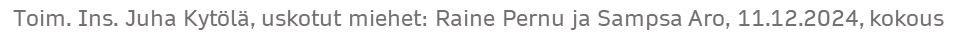 Kiitokset ja Hyvää Joulunaikaa
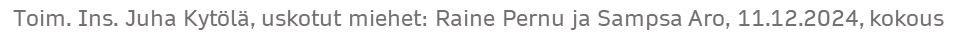